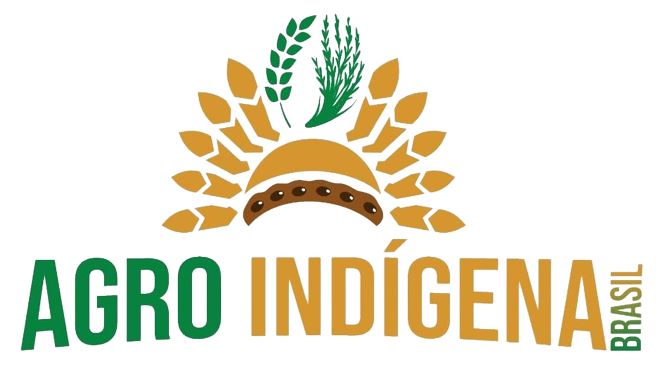 Dra.Luciene Kayabi/Xavante
(Jurídico AGROINDÍGENA BRASIL)
“AGROINDÍGENA e sua importância para o desenvolvimento do Brasil através da Agricultura Familiar”
Agricultura Familiar, Agroecologia, Agrofloresta e Agricultura Mecanizada!
Conceito de Agricultura Familiar
A agricultura familiar é uma forma de produção agrícola praticada em pequenas propriedades com o uso de mão de obra formada por um pequeno grupo de trabalhadores, geralmente de uma mesma família ou de uma Comunidade Indígena!
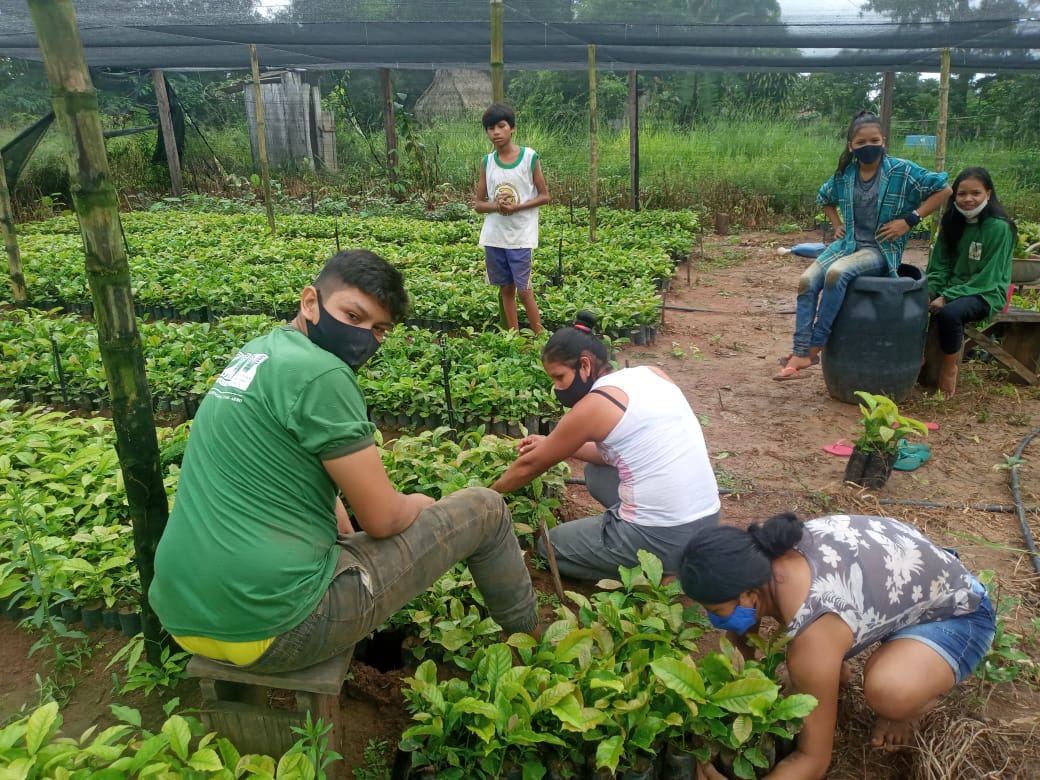 Esse modelo é um dos principais produtores de alimentos no Brasil e está fortemente vinculado às formas de produção agrícola consideradas sustentáveis;
Atualmente, nas culturas permanentes, o segmento responde por 48% do valor da produção de café e banana( Suruí e Aruá);
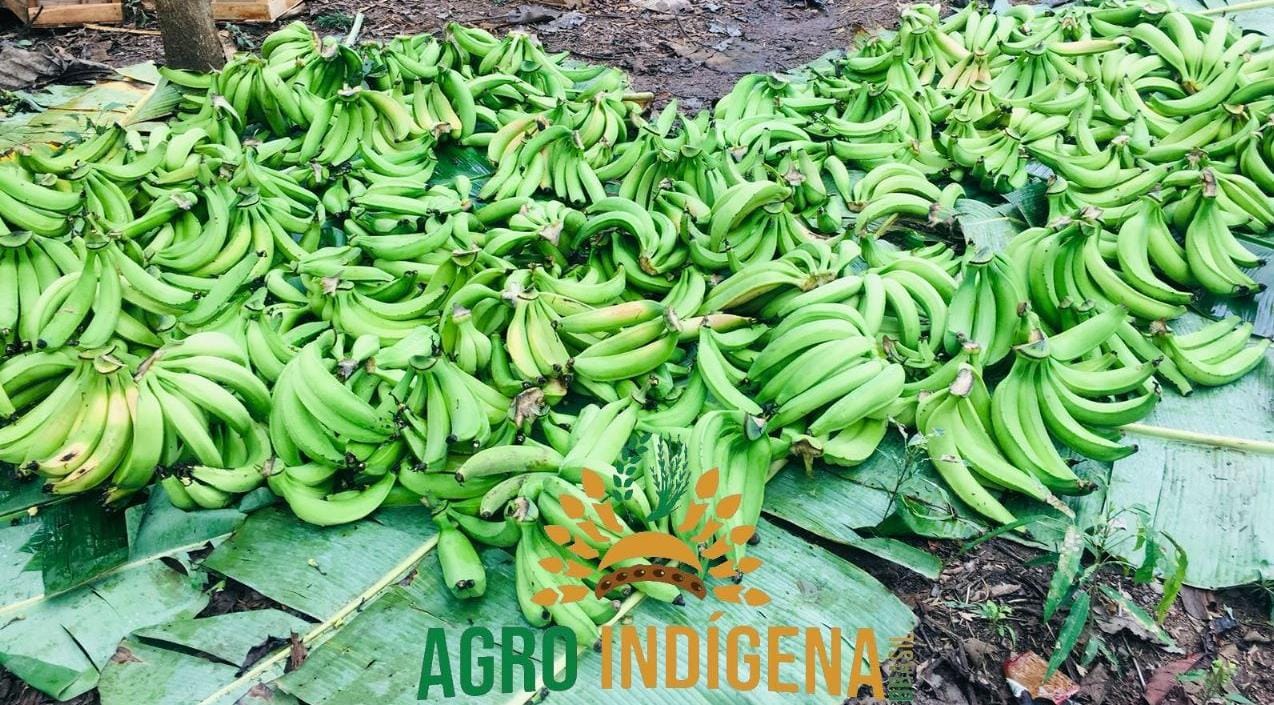 A agricultura familiar é a principal responsável pelo abastecimento do mercado interno brasileiro, com uma grande diversidade de gêneros alimentícios.
São características desse modelo a pequena propriedade de terra, a utilização de mão de obra familiar e a produção destinada ao mercado interno.(Aruá)
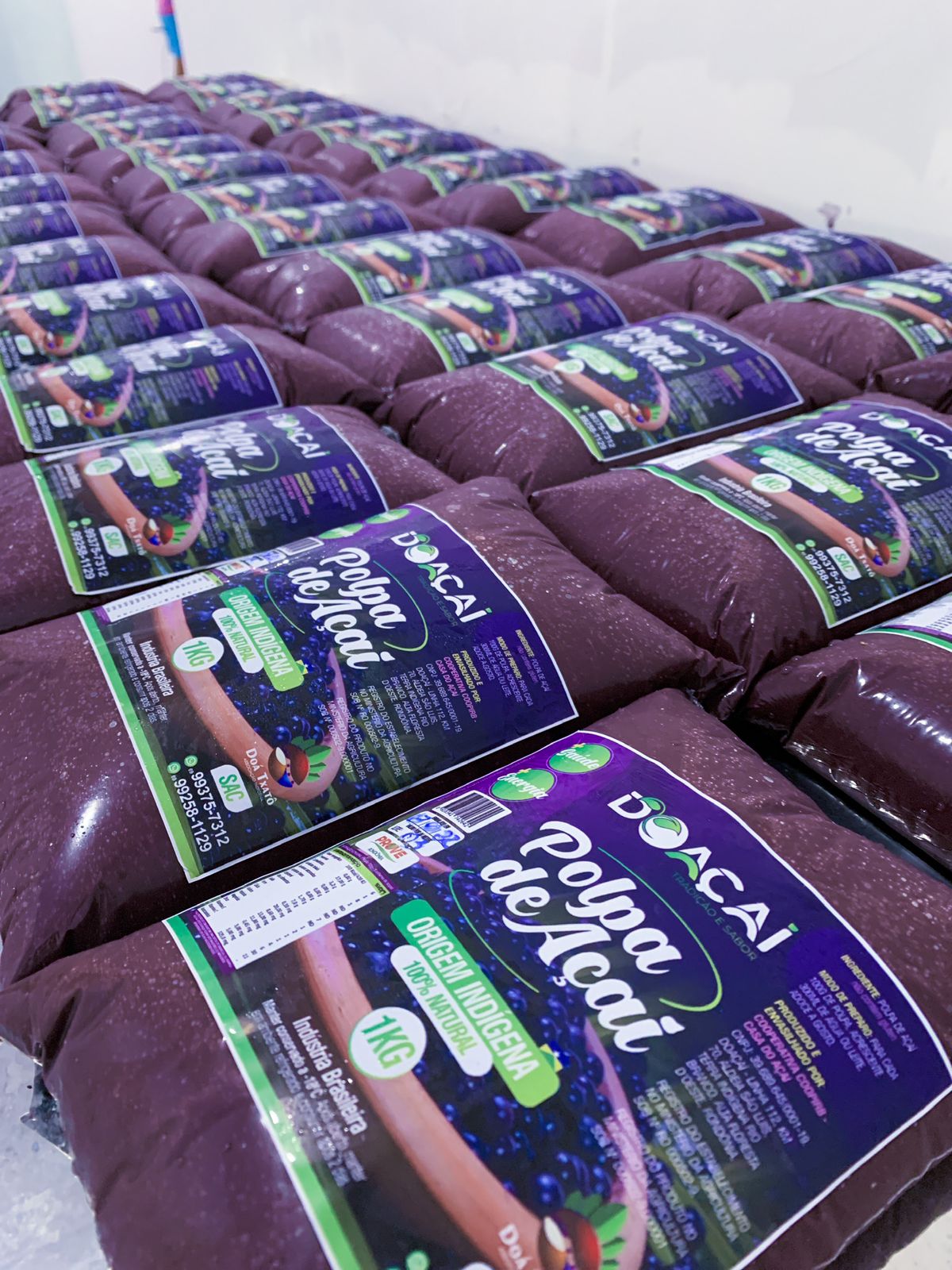 O Brasil possui diversos produtores familiares que são responsáveis pelo abastecimento alimentar de grande parte do país.
A produção agrícola familiar é responsável por uma importante parcela de geração de emprego e renda no campo.
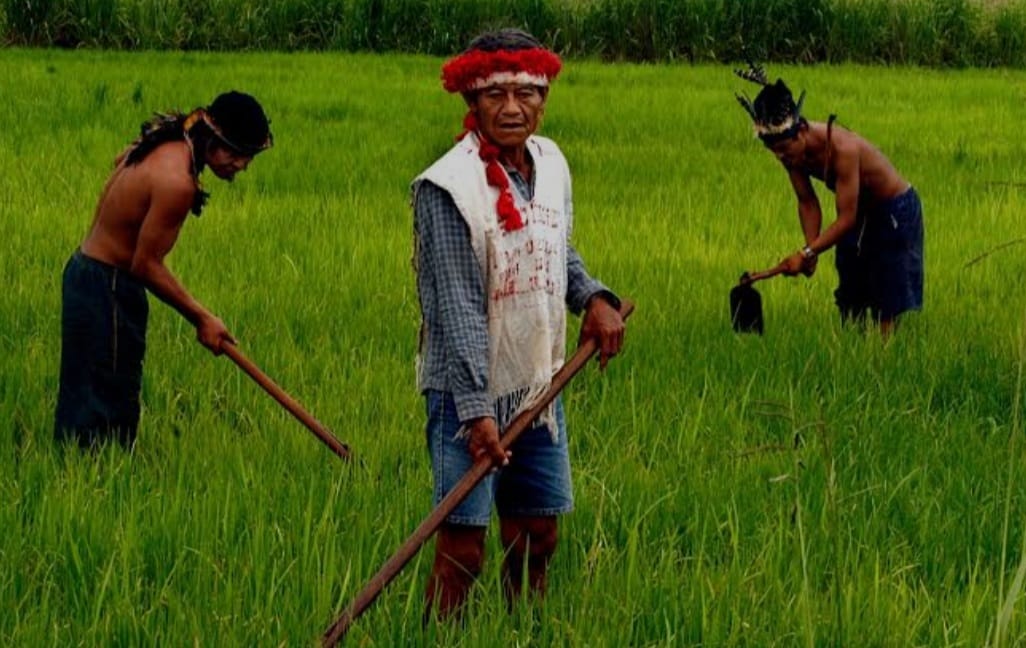 A agricultura familiar é um dos tipos de agricultura praticados no mundo que se aproxima amplamente de práticas extensivas de agropecuária.
O modelo de produção familiar é muito próximo de sistemas sustentáveis de agricultura como a Agrofloresta e a Agroecologia.
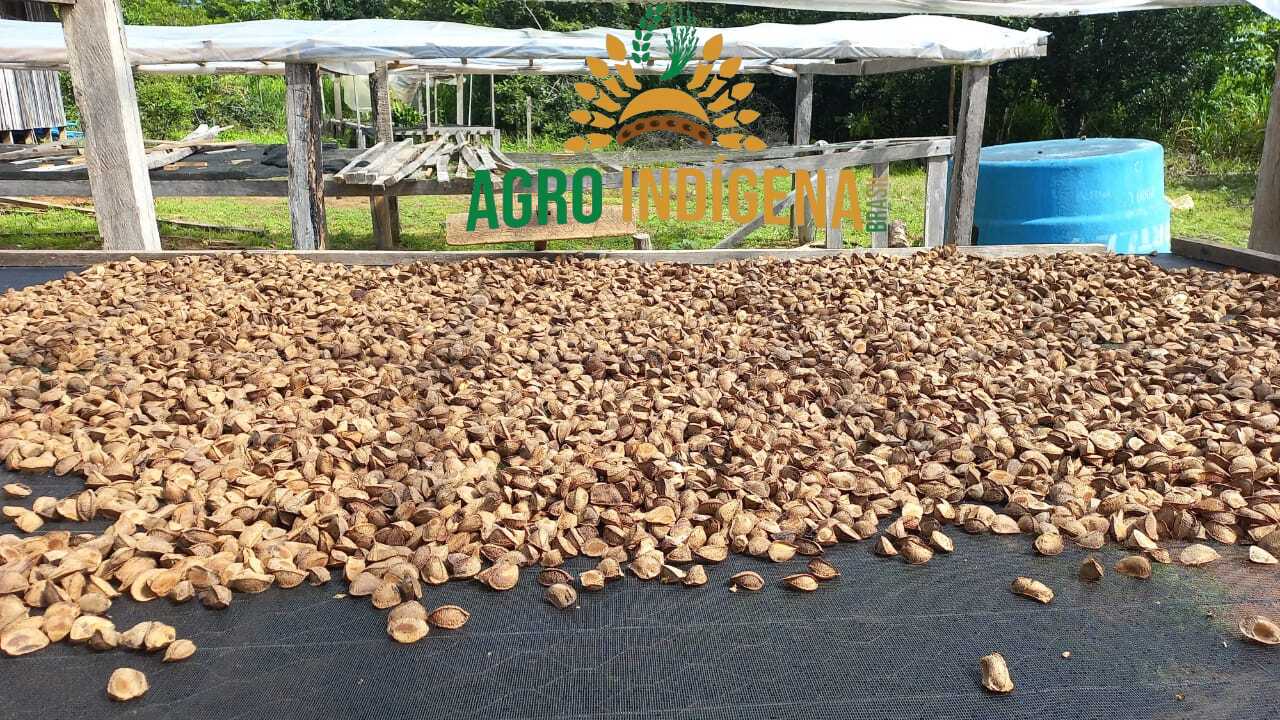 Características da Agricultura Familiar
Utilização de mão de obra familiar;
Predominância de pequenas propriedades;
Venda do excedente de produção;
Diversificação da produção alimentar;
Produção em pequena escala;
Baixo impacto ambiental;
Uso de técnicas tradicionais de cultivo
Além disso, é comum o uso de fontes de energia alternativas como ENERGIA SOLAR, animal, humana, participação comunitária e baixa produção de dejetos.
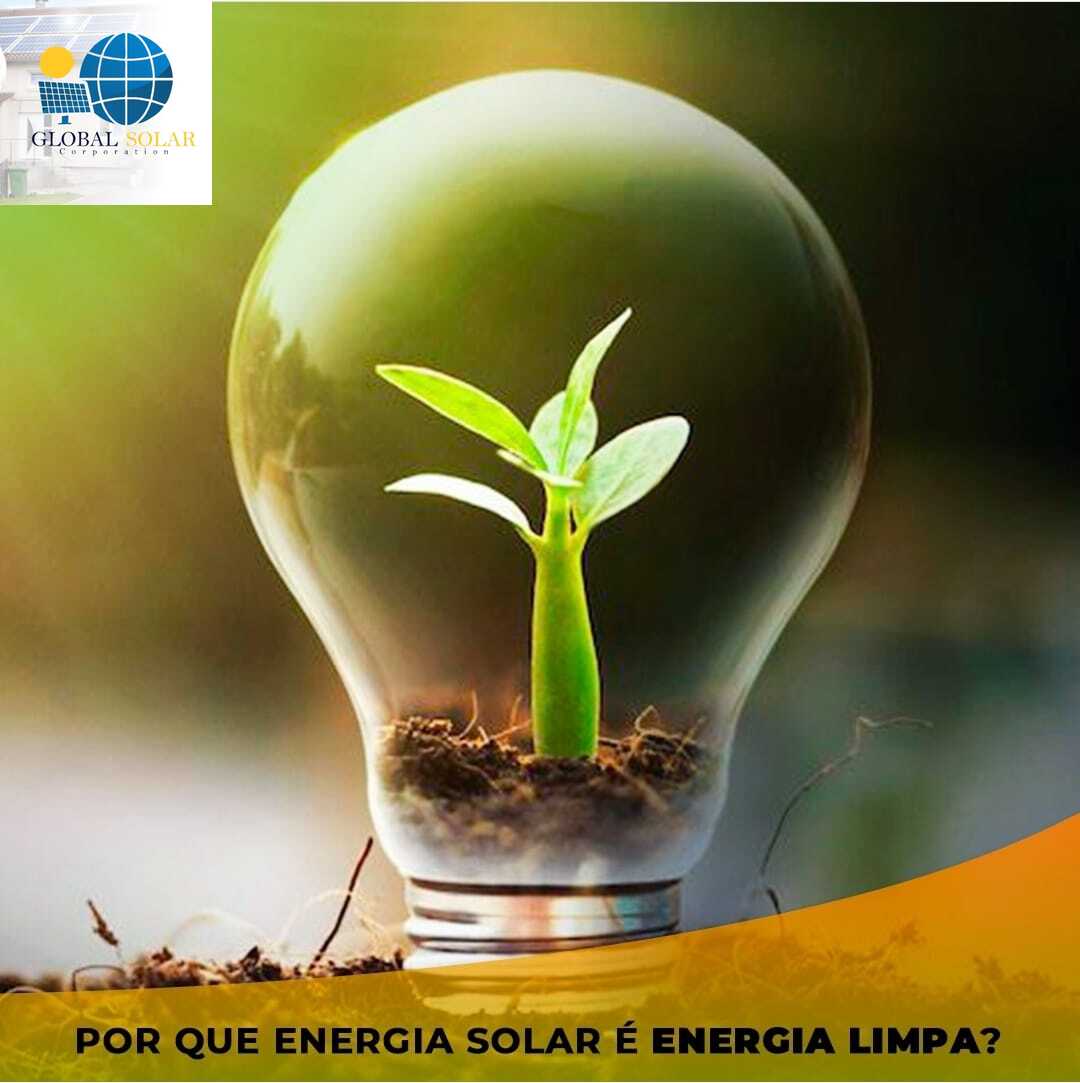 "A energia solar consiste em uma fonte de energia limpa e renovável, pois não se finda (o sol existe todos os dias). 
Dentre os aspectos positivos desta energia podemos destacar: economia, forma segura de gerar energia, não é poluente, não influi no efeito estufa, ou seja, não agrava estes problemas de ordem mundial.
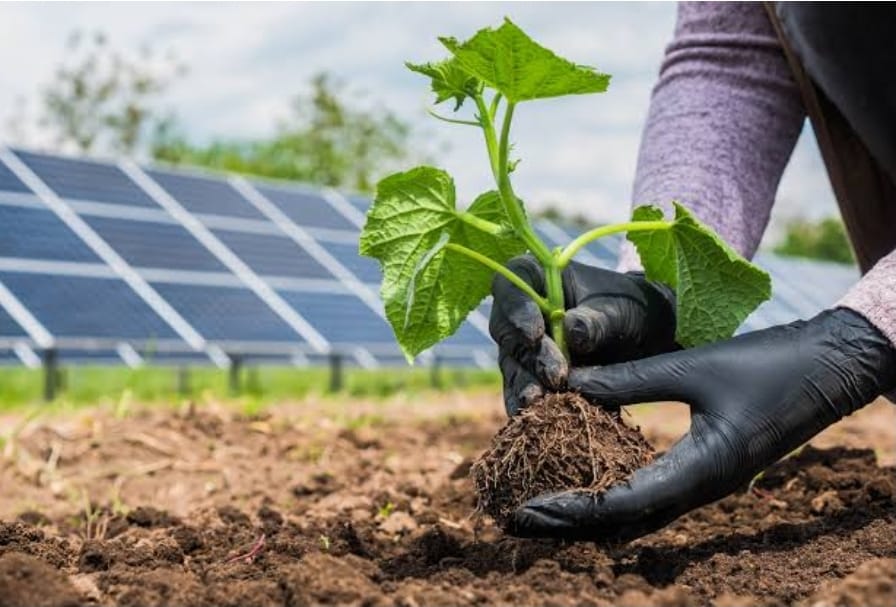 O Sistema fotovoltaico pode  funcionar de duas maneiras:On Grid: Quando é conectado à rede pública de distribuição elétricaOff Grid: Quando opera de forma autônoma (bateria)
Importância da Agricultura Familiar
A agricultura familiar é um pilar na economia brasileira. De acordo com a Organização das Nações Unidas, no relatório Estado da Alimentação e da Agricultura, o setor é capaz de erradicar a fome e garantir segurança alimentar.

Além disso, a agricultura familiar garante a diversidade e preservação do ecossistema, elementos desrespeitados pelas monoculturas comuns em produções latifundiárias.
Agricultura Familiar no Brasil
Com difíceis empregos e melhores condições em áreas urbanas, os jovens optam por migrar. No entanto, a importância da agricultura familiar no Brasil é perceptível, não somente para a biodiversidade, mas também para as populações que vivem nesse meio.

Assim, agricultura familiar é praticada por pequenos produtores rurais, COMUNIDADES INDÍGENAS, comunidades quilombolas, assentamentos de reforma agrária, silvicultores, agricultores, extrativistas e pescadores.
Principais produtos cultivados pela Agricultura Familiar
Os principais produtos cultivados pela agricultura familiar no Brasil são: mandioca, milho, soja, feijão, arroz, café, trigo, além do leite e animais como suínos, aves e bovinos. Também são produzidos açaí, banana, borracha natural cultivada, cacau, castanha de caju, castanha-do-Brasil, maracujá e mel de abelha.
Como a agricultura familiar respeita o ecossistema e preza pela biodiversidade, é comum que cada região tenha produtos específicos.

Exemplos: Suruí ( Café Clonal) Macuxi (Feijão Jaula)
Agricultura Familiar  x Sustentabilidade
Com o objetivo de sustento e visando a manutenção dos ecossistemas locais, a agricultura familiar é uma importante aliada na produção sustentável.
 A agricultura familiar é um marco na alimentação brasileira que também respeita a biodiversidade e sustentabilidade.
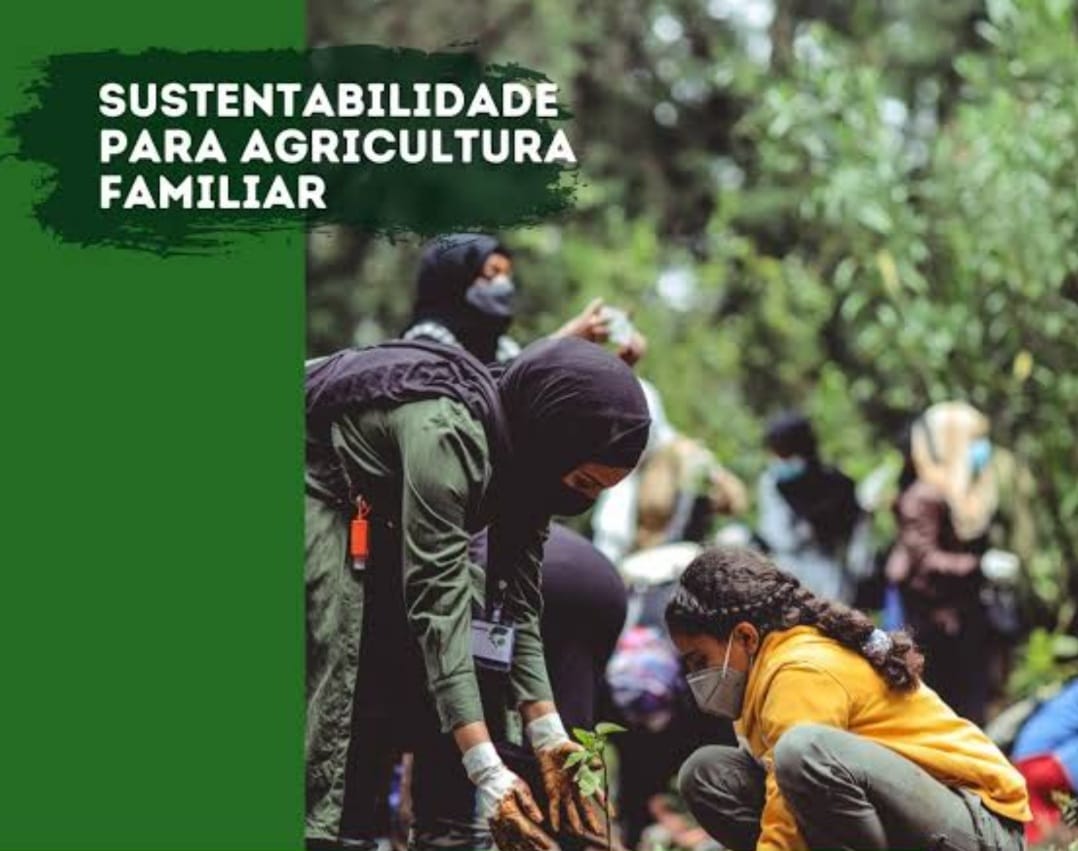 Agricultura Familiar e Agronegócio
Agricultura familiar: está baseada na pequena propriedade de terra, na produção em pequena escala, na utilização de mão de obra familiar e na adoção de técnicas tradicionais de cultivo.
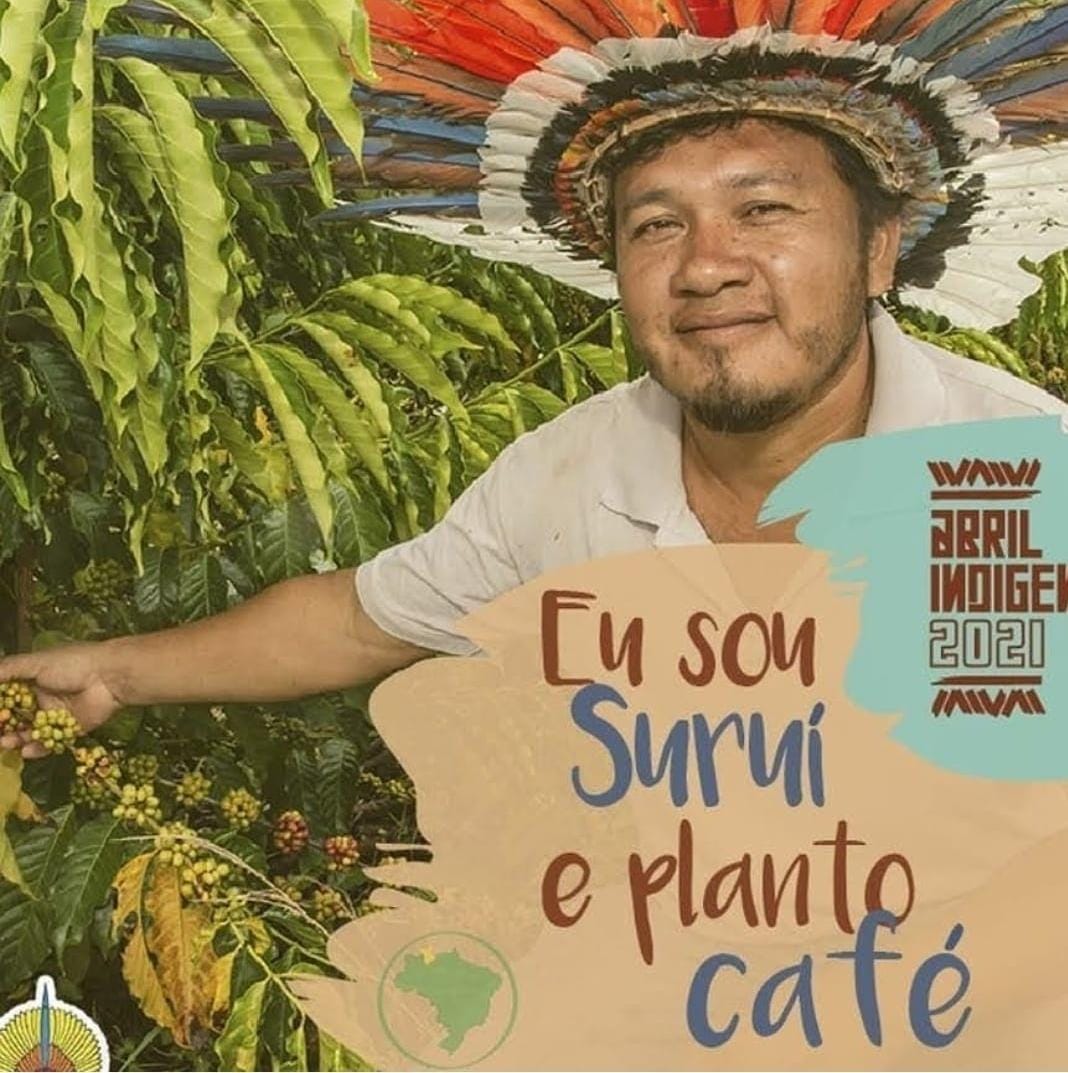 Agronegócio: está ancorado especialmente na produção agrícola em larga escala, geralmente em grandes propriedades voltadas para a produção de Monocultora e Agricultura Mecanizada, com intenso uso de máquinas, equipamentos, insumos e químicos agrícolas.
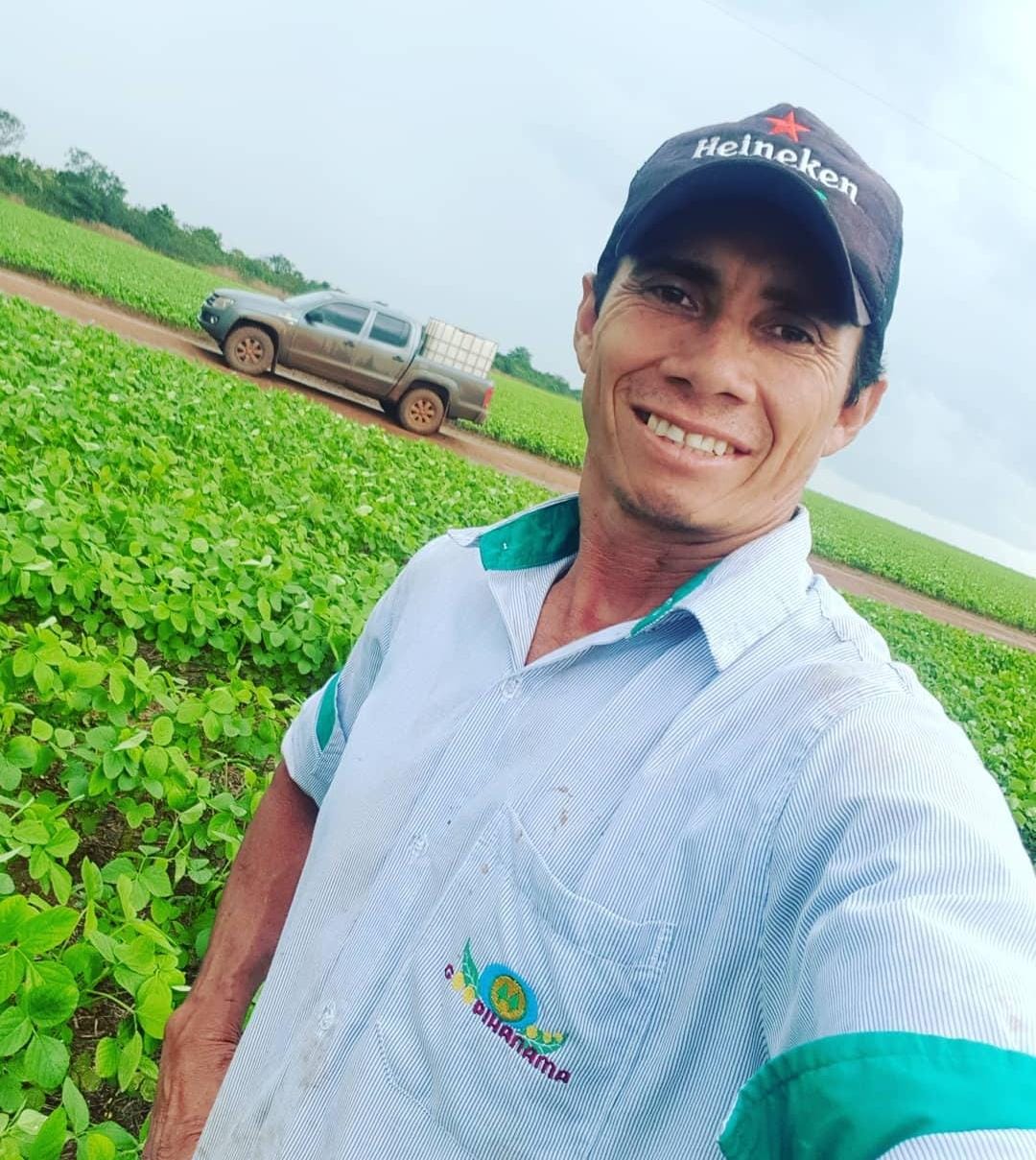 O agronegócio  indígena também é um importante setor da economia brasileira e está voltado especialmente para a produção de gêneros alimentícios exportados pelo país, como soja, milho e sorgo.
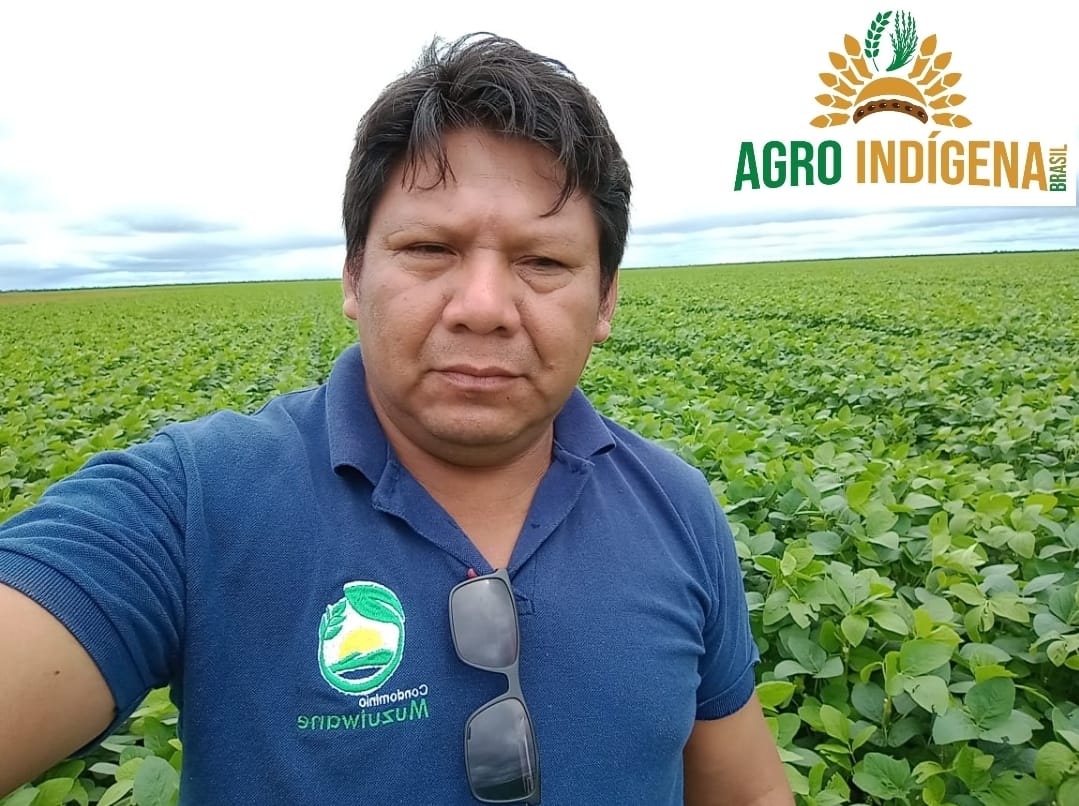 Agroindígena( Xavante)
Agroindígena (Macuxi)
Agroindígena (Suruí)
Agroindígena (Bakairi)
Agroindígena (Xerente)
Agroindígena (Terena)
Agroindígena (Aruá)
Agroindígena (Guajajara)
Agroindígena Yanomami
Agroindígena(kayabi)
A Própria Agricultura Familiar está sendo perseguida pelas ONG´s
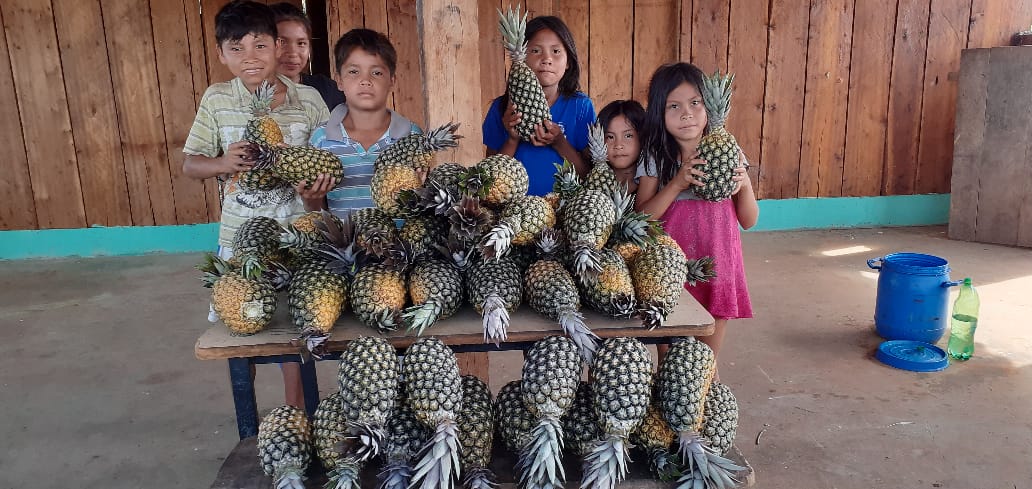 UM RESUMO DE UM KAYABI QUE PASSA POR O QUE VÁRIOS INDÍGENAS VIVENCIAM:
3 anos( Roça de toco)
Baixo Xingu
A roça fica 800 metros da Aldeia e do Rio mais próximo
30 pessoas ( contando com mulheres e crianças)
Planta cana, mandioca e abacaxi ( trabalha escondido)
11 mil pé de abacaxi (Meta de chegar 40 mil pé)
Tudo com muita dificuldade , pois OGN’s e algumas Associações estão perseguindo indígenas que trabalham com a Agricultura Familiar para seus sustentos.
Grupo Agroindígena Brasil
“AGROINDÍGENA com controle de qualidade na Agricultura Familiar, Agrofloresta, Agroecologia e na Agricultura Mecanizada”
CNPJ:40.681.007/0001-30
“AGROINDÍGENA com a articulação Jurídica Nacional e Internacional”
“AGROINDÍGENA na Comissão das CPI das ONG’s”
Somos todos AGROINDÍGENA BRASIL!